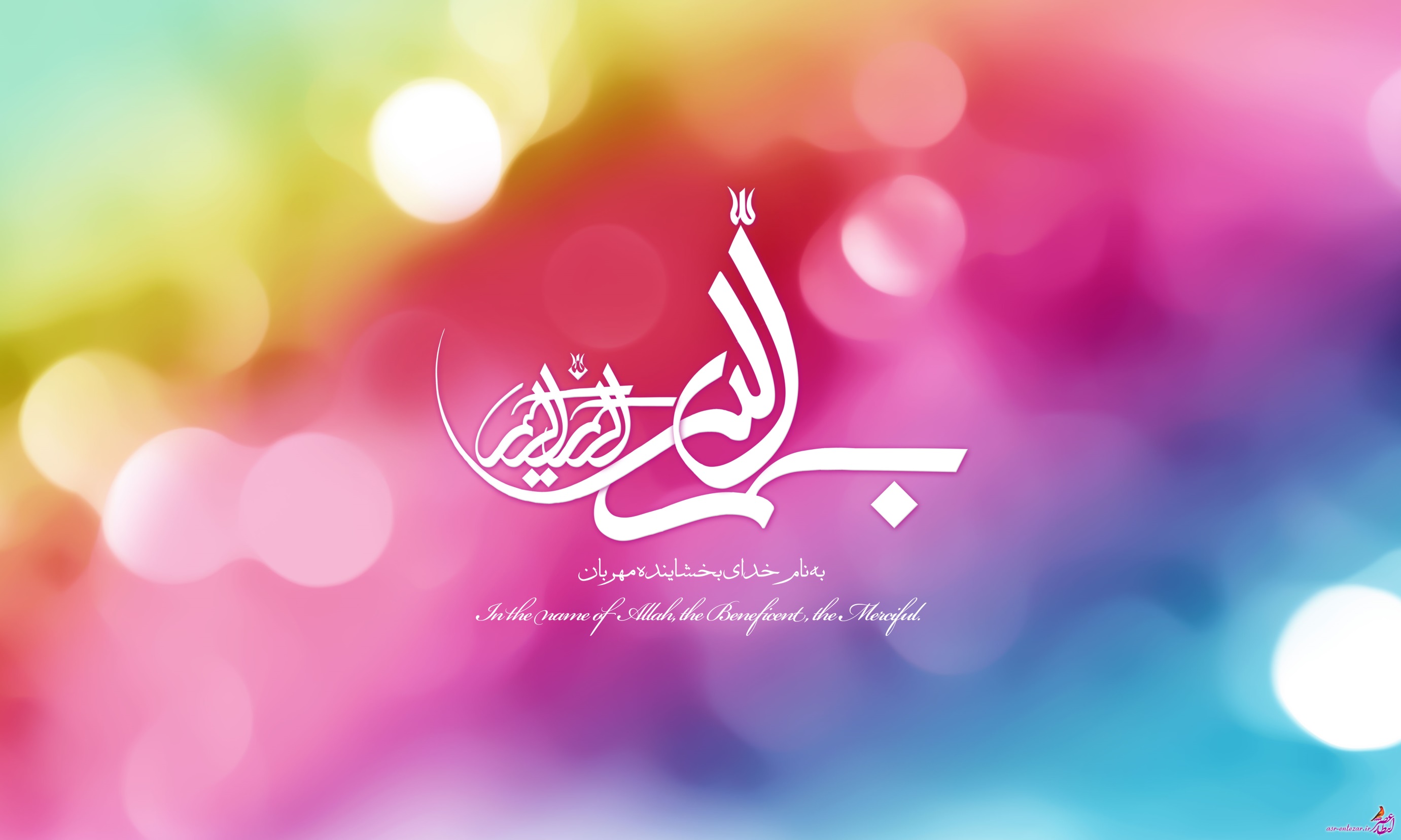 نمای کلی مقدمات تدبر در قرآن
درس یازدهمسوره مبارکه انشراح
شرح صدر و برنامه‌ريزي منظم به سوي خدا
نگاهی اجمالی به فرآیند درس
مطالعه سوره مبارکه انشراح:
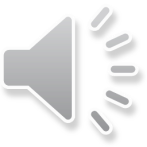 مرحله اول: تفکر درباره موضوعات سوره
الف: بررسی مفاهیم کلمات
الف: بررسی مفاهیم کلمات
الف: بررسی مفاهیم کلمات
الف: بررسی مفاهیم کلمات
الف: بررسی مفاهیم کلمات
ب: تصویرسازی کلمات
ج: ارتباط بین کلمات سوره
ج: ارتباط بین کلمات سوره: اعراب سوره: قالب ادبی سوره
ج: ارتباط بین کلمات سوره: اعراب سوره
(أَ لَم نَشرَح لَكَ صَدرَكَ وَ وَضَعنا عَنكَ وِزرَكَ الَّذِي أَنقَضَ ظَهرَكَ) 
همزه براي استفهام است و نشرح فعل مضارع مجزوم به لم و فاعل آن مستتر است که در تقدير نحن قرار دارد. لك متعلق به شرح و صدرك مفعول به آن است. و وضعنا معطوف على ألم نشرح و عنك متعلق به وضعناست و وزرك مفعول به براي آن است. الذي نعت براي وزر و جمله نقض صله الذي است و محلي از اعراب ندارد و ظهرك مفعول به آن است.
(وَ رَفَعنا لَكَ ذِكرَكَ) 
عطف بر ما قبل است و لك متعل به رفعنا و ذكرك مفعول به براي آن است.
(فَإِنَّ مَعَ العُسرِ يُسراً إِنَّ مَعَ العُسرِ يُسراً) 
فاء عاطفه و إن حرف مشبه بالفعل و مع العسر ظرف متعلق به محذوف و خبر مقدّم است و يسرا اسم آن و مؤخر است.
(فَإِذا فَرَغتَ فَانصَب وَ إِلى‏ رَبِّكَ فَارغَب) 
فاء عاطفه و إذا ظرف براي آينده است که معنى شرط را دارد. و جمله فرغت في محل جر است؛ زيرا به ظرف اضافه شده است. فاء رابطه و انصب فعل أمر و فاعل مستتر و اين جمله محلي از اعراب ندارد و جواب شرط غير جازم است. إلى ربك متعلق به ارغب است. ارغب فعل أمر و اين جمله جمله عطف بر ما قبل آن است.
ج: ارتباط بین کلمات سوره: تصویرسازی کلمات در ارتباط با هم
* وسعت روحي كسي كه بار هدايت مردمي را به دوش مي‌كشد.
* بار مسئوليت سنگين، مسئوليتي که تحمل زياد لازم دارد يا به ظرفيت بزرگي براي پذيرش و از عهده کار آن برآمدن، نياز دارد.
* مسئوليت بزرگ و طاقت فرسا
* سنگيني و سختي در کنار راحتي و آساني
* کسي که براي بار سنگيني که بايد آن را به انجام برساند، توانش را زياد کردهاند.
* کسي که کاري را انجام ميدهد و نامش سر زبانها ميافتد.
* سختياي که برطرف شده است.
* اشتياقي که براي حرکت کردن وجود دارد.
* شوق در زمان آساني
* کسي که خالي از بار مسئوليت است.
* ........................................
* ........................................
* ........................................
* ........................................
مرحله دوم: گزاره نویسی
الف: گزاره های کتاب
الم نشرح لک صدرک
* خداوند به پيامبر صلی الله عليه و آله شرح صدر داده است.
* استفهام از پيامبر صلی الله عليه و آله در خصوص شرح صدر داشتنش، به عنوان ابراز محبت و تسلي جان مبارك اوست.
* با شرح صدري كه به پيامبر صلی الله عليه و آله داده شده است سختي‌‌هاي هدايت براي ايشان آسان شده است.
* شرح صدري كه به پيامبر صلی الله عليه و آله داده شده، وعده‌اي در خصوص افزايش امكان هدايت كردن، توسط ايشان است. 
* شرح صدر، صبر و مقاومت در برابر مشكلات را افزايش مي‌دهد
* ...................................................................
و وضعنا عنک وزرک الذي انقض ظهرک
* يكي از مسائل مرتبط با شرح صدر، ايجاد شرايط پايداري در برابر بار سنگين مسئوليت است.
* پيامبر صلی الله عليه و آله در راه انجام رسالت خود سختترين سختيها را تحمل کرده است.
* پس شرح صدري که خدا به پيامبر صلی الله عليه و آله داده است، چيزي است که کمک و ياري به سنگيني بار  رسالت ايشان بوده است
* ...................................................................
و رفعنا لک ذکرک
* بالا بردن ذكر از مسائل مرتبط با شرح صدر است. 
* با رفعت نام پيامبر صلی الله عليه و آله امكان هدايت براي ديگران بيشتر مي‌شود و طبعاً مستلزم شرح صدر بيشتري براي پيامبر صلی الله عليه و آله است.
* رفعت ذكر از نشانه‌هاي موفقيت‌هاي پيامبر صلی الله عليه و آله در امر رسالت است.  
* هر كسي كه با پيامبر صلی الله عليه و آله و در خط اوست به تبع ايشان، داراي نامي پر آوازه است
* ...................................................................
الف: گزاره های کتاب
فان مع العسر يسرا
* انسان‌ها بايد بپذيرند كه در زندگي دنيا سختي وجود دارد؛ و نيز بدانند همراه با هر سختي، آساني است.
* براي انسانها سختي و آساني متفاوت است. به همين دليل، به خيال باطل خود، آساني را انتخاب مي‌كنند؛ در حالي كه * پس از هر سختي آساني است. پس اگر سختي را انتخاب ‌كنند، حتماً به آساني مي‌رسند. 
* خداوند که بار مسئوليت داده، آساني را نيز در کنار سنگيني اين بار قرار داده است
* ...................................................................
ان مع العسر يسرا
* اين جمله علاوه بر تأكيد جمله قبل، به تنوع عسرها و يسرها نيز اشاره دارد.
* تاكيد اين جمله نشان از عدم باور نوع انسان نسبت به اين قانون است. اين عدم باور موجب مي‌شود تا انسان نفع و ضرر خود را اشتباه انتخاب كند.
* آساني به طور طبيعي مطلوب انسان است ولي از نظر رشد الزاماً داراي رشد بيشتري نيست. بنابراين لازم است اصل را در انتخاب مسيرها به ميزان رشدي كه در آن نصيب فرد مي‌شود گذاشت
* ...................................................................
فاذا فرغت فانصب
* زندگي انسان از دو مقطع فراغت و نصب تشكيل شده است. اين دو مقطع با ضحي و ليل نيز ارتباط دارد.
* انسان در زماني که فارغ از انجام کاري ميشود، بايد بيدرنگ کار ديگري را براي انجام در نظر داشته باشد.
* فراغت و انصاب در کارها همواره به دنبال يکديگرند. 
* اين آيه انسان را از انجام كارهاي متشتت و درهم و برهم نيز منع مي‌كند.
الف: گزاره های کتاب
ادامه فاذا فرغت فانصب: * شروع هر برنامه‌اي در زندگي به طور طبيعي با سختي‌هايي همراه است. به صورت قطعي استواري در اجراي برنامه ‌باعث سهولت در انجام آن كار ميشود.
* ...................................................................
و الي ربک فارغب
* جهت هر كار، تعيين كننده ارزش آن كار است و ارزش هر كار به ميزان اخلاصي است كه براي خدا در نظر گرفته ميشود. 
* هم بايد براي كار و هم براي ارتقا جهت آن برنامه‌ريزي كرد.
* خداوند از پيامبرش ميخواهد که تمايل و جهتش به سوي خدا باشد و به تبع او همه بايد چنين باشند.
* ...................................................................
ب: گزاره های المیزان
در اين سوره رسول خدا صلی الله علیه و آله را امر مى‏كند به اينكه كمر خدمت در راه خدا ببندد، 
و به سوى او رغبت كند، 
و به اين منظور نخست منت‏هايى كه بر او نهاده، تذكر مى‏دهد. 
اين سوره هم مى‏تواند مكى باشد و هم مدنى، ولى سياق آياتش به مدنى بودن سازگارتر است.
و در بعضى از روايات وارده از ائمه اهل بيت عليهم السلام نقل شده كه فرموده‏اند: سوره «و الضحى» و سوره «الم نشرح» يك سوره‏اند
أَ لَم نَشرَح لَكَ صَدرَكَ
* راغب گفته: كلمه «شرح» در اصل لغت به معناى باز كردن گوشت و امثال آن است، وقتى گفته مى‏شود: «شرحت اللحم» معنايش اين است كه گوشت باز شد، و «شرحت اللحم» معنايش اين است كه من گوشت را باز كردم، 
* و از جمله موارد استعمالش «شرح صدر» است، كه معنايش باز شدن و گستردگى سينه به نور الهى و سكينتى از ناحيه خدا و روحى از او است، 
* و در قرآن فرموده: «أَ لَم نَشرَح لَكَ صَدرَكَ» و نيز فرموده: «فَمَن شَرَحَ اللهُ صَدرَهُ»
گزاره های المیزان از سوره مبارکه انشراح
(جهت مطالعه، روی آیکون روبرو کلیک کنید)
مرحله سوم: تدبر در سوره با نزديك شدن به غرض آن
گوشه گوشه‌ زمين را نگاه كني صداي اذان را از مأذنه‌اي مي‌شنوي، آنقدر كه جا دارد از تعجب و شگفت‌زدگي از حال بروي، اين نامي كه از هر كويي مي‌شنوي نام محمد رسول الله است كسي كه تنها 23 سال پيامبري كرد و 10 سال حكومت. و الان دين و آيين او همه جا را درنورديده و هيچ كس نيست كه او را نشناسد. او چه كرد كه اين همه آوازه براي او مقدر شد؟ 
او كه بود كه هر نمازگزاري به يمن او نماز مي‌گزارد و هر كسي كه دين‌دار است، دين را به يمن وجود او فرا گرفته است. 
اين سوره در بيان عظمت چنين رسولي به ما مي‌گويد:
1. توان حضرت در ابلاغ و اجراي رسالتش تا حدي است كه مي‌تواند به وسعت بشريت، براي انسان‌ها رحمت و هدايت را به ارمغان آورد. اين توان كه با برداشتن وزر و رفعت ذكر همراه است دشواري‌هاي بي‌حد ايشان را به آساني بدل كرده است و براي ادامه رسالت، مسير هدايت را با نظام امامت استمرار بخشيده است.
2. شرح صدر عطا شده به پيامبر صلی الله عليه و آله موجب شده تا با ارائه راهکارهايي انسانهاي ديگر را در حرکت مداوم به سوي خداوند تحريک کند. حرکتي که پس از هر فراغتي با انجام کار به سختي، استمرار را نويد مي‌دهد و هيچگاه فرد را از ميل به سوي خدا خالي نمي‌گذارد.
3. بيان قانون آساني همراه با سختي ايجاب مي‌كند كه انسان خود را براي سختي‌ها آماده كرده، سختي‌هاي زندگي را با وجه الهي بپذيرد و بدين‌سان به شرح صدري دست يابد. استمرار در اين مسير الهي موجب سبك شدن بار مسئوليت و رفعت ذكر مي‌شود
4. ...................................................................
مرحله سوم: جمع بندی سوره
1. با توجه به سوره، چرا سوره مبارکه با استفهام آغاز شده است؟ آيا براي پيامبر صلی الله عليه و آله در اين مسأله ترديدي وجود دارد؟
2. واژههاي ظهر و صدر نشان دهنده چه مفاهيمي است؟ چه ارتباطي با محتواي سوره دارد؟
3. خداوند چه نعمتي بر پيامبر صلی الله عليه و آله را در اين سوره معرفي ميکند؟ اين نعمت براي چيست؟ بازگو کردن اين نعمت چگونه است؟ 
4. با توجه به مطالعه دو سوره چگونه میتوان به سمت دریافت شرح صدر حرکت کرد؟ و یا مقدمه رسیدن به شرح صدر چیست؟  
5. اگر زندگی انسان در وضعیتی از سختی باشد، با توجه به مطالعه دو سوره با چگونه عملی در برابر رب خود می‌تواند به سمت روشنایی راه یابد؟ 
6. آيه دوم در بيان «انّ مع العسر يسرا» چه چيزي را علاوه بر آيه قبل خود بيان ميکند؟ 
7. محورهاي ارتباطي دو سوره ضحي و انشراح چيست؟
8. آيا مي‌توان قسم‌هاي سوره مبارکه ضحي را براي سوره مبارکه انشراح و قانون سوره مبارکه انشراح را براي سوره مبارکه ضحي در نظر گرفت؟
9. اگر در روايات، اهل بيت عليهم السلام نعمت در سوره مبارکه ضحي را ولايت، و فانصب در سوره مبارکه انشراح را امامت اميرالمومنين علیه السلام معرفي كرده باشند، چه نكاتي از اين دو آيه مي‌توان به دست آورد؟ 
10. از سوره مبارکه انشراح چگونه مي‌توان براي خود مسيري از هدايت را نتيجه گرفت؟
11. با ارادت به ساحت مقدس رسول معظم اسلام انسان داراي چه عظمت، كرامت، هدايت و بهره‌اي خواهد شد؟
12. آيا از اين سوره ميتوان اصول، شيوه و مهارت‌هاي برنامه‌ريزي را استخراج كرد؟ چه اصل‌ها و شيوه‌ها و مهارت‌هايي را؟
مرحله چهارم: طهارت براي تدبر
ابتدايي‌ترين نكته‌ طهارتي سوره، دريافت شأن و عظمت رسول مكرم اسلام است. در مسجدي از مساجد كه نماز مي‌گزاريد به نمازگزاران نگاه كنيد ببينيد چه كسي آنها را نمازخوان كرده است؟ چرا نمازخوان شده‌اند؟‌ عشق و محبت رسول اكرم در دل‌ها را نظاره كنيد و با اين سير و سياحت به عظمت اين اسوه حق، بيش از پيش متذكر شويد.

* سپس به برنامه‌هاي زندگي خود نگريسته، برنامه‌هاي زندگي خود را متناسب با برنامه‌هاي مطلوب رسول گرامي اسلام تنظيم نماييد. 
* زمان‌هاي روزانه و هفتگي و ماهانه خود را سنجيده، زمان‌هاي بي‌خاصيت و غير مفيد آن را شناسايي و سعي كنيد با قانون اذا فرغت فانصب برطرف كنيد. 
* همچنين با برنامه‌ريزي صحيح در زندگي، سعي خود را بر اين گذاريد كه سختي‌هاي زندگي را خود انتخاب كنيد.
مرحله چهارم: طهارت براي تدبر
اللّهمّ صلّ على محمّد و ال محمّد و أشرَح صَدرى للإِسلامِ و كَرِّمنى بِالايمانِ و قِنى عَذابَ النّارِ تَقولُ ذلك سبُعاً و تَسئَل حاجَتَك و تَقولُ اللّهمّ يا ربِّ يا ربِّ يا ربِّ يا قدّوسُ يا قدّوسُ يا قدّوسُ اسئَلُكَ باسمِكَ الأَعظمِ اللهُ لا اله الّا هُو الحقُّ المبينُ الحىُّ القيّومُ الّذى لا تَأخُذُهُ سِنَةٌ وَ لا نَومٌ لَهُ ما فِي السَّماواتِ وَ ما فِي الأَرضِ مَن ذَا الَّذِي يَشفَعُ عِندَهُ إِلَّا بِإِذنِهِ يَعلَمُ ما بَينَ أَيدِيهِم وَ ما خَلفَهُم وَ لا يُحِيطُونَ بِشَي‏ءٍ مِن عِلمِهِ إِلَّا بِما شاءَ وَسِعَ كُرسِيُّهُ السَّماواتِ وَ الأَرضَ وَ لا يَؤُدُهُ حِفظُهُما وَ هُوَ العَلِيُّ العَظِيمُ أن تُصَلِّىَ على محمّدٍ و آلهِ فى الأَوّلينَ و أن تُصَلِّىَ على محمّدٍ و آلهِ فى الآخِرينَ و أن تُصَلِّى على مُحمّدٍ و آلِهِ قَبَل كلَّ شَئٍ و أن تُصَلِّى عَلى مُحمّدٍ و آلِهِ بَعدَ كُلَّ شَئٍ و أن تُصَلِّى على مُحمّدٍ و آلِ مُحمّدٍ فى اللَّيلٍ إِذا يَغشى‏ و أن تُصَلِّى على محمّدٍ و آلِهِ فى النَّهارِ إِذا تَجَلَّى و أن تُصَلِّى على مُحمّدٍ و آلِهِ فى الآخِرَةِ و الأولى و أن تُعطِيَنِى سُؤلِى فى الآخِرةِ و الدّنيا يا حىُّ حينَ لا حىّ يا حىُّ قبلَ كلَّ حىّ يا حيّاً لا اله الّا انتَ يا حىُّ يا قيّومُ برَحمَتِكَ أستَغيثُ فَاَغِثنى و اَصلِح لى شَأنى كُلَّه و لا تَكِلنى إلى نَفسِى طَرفَةَ عينٍ الحمد لله ربّ العالمين الرّحمن الرّحيم لا شريكَ لكَ تقولُ ذلكَ أربعاً يا ربِّ انتَ بِى رحيمٌ اسئلُكَ يا ربِّ بِما حَمَلَ عرشُك مِن عزِّ جَلالِكَ أن تَفعَل بى ما أنتَ أهلُه و لا تَفعَل بِى ما أنا اهلُه فَاَنَّك اهلُ التَّقوى و أهلُ المَغفِرَة اللَّهُمّ إنّى احمَدُك حمداً ابداً جديداً و ثناءً طارقاً عتيداً و اَتَوكَّلُ عليكَ وَحيداً و أستَغفِرُكَ فَريداً و اَشهدُ ان لا اله الّا انتَ شهادةً اُفنِى بها عُمرى و اُلقَى بها رَبّى و ادخُلُ بها قَبرى و اَخلو بها فى وَحدَتى اللّهمّ و اسئلك فعلَ الخَيَراتِ و تَركَ المُنكَراتِ و حبَّ المساكينِ و ان تَغفِرَ لى و تَرحَمَنى و اذا أَرَدتَ بقومٍ سوءً او فِتنَةً أن تَقِيَنى ذلكَ و تَردَّنى عَن كلِّ مفتونٍ و اسئَلُك حُبَّكَ و حبَّ مَن احبَبتَ و حبَّ ما يُقَرِّبُ حُبُّه إلى حُبِّكَ اللّهمّ اجعَل لى مِنَ الذّنوبِ فرجاً و مَخرَجاً و اجعَل لى إلى كلِّ خيرٍ سبيلاً
برای مطالعه ترجمه ی دعای صحیفه ی علویه روی آیکون روبرو کلیک کنید
اللهم صل علی محمد و آل محمد و عجل فرجهم
...
در طلبش هر قدر ای دل که توانی بکوش
الحمدلله رب العالمین ...
برای مطالعه بیشتر
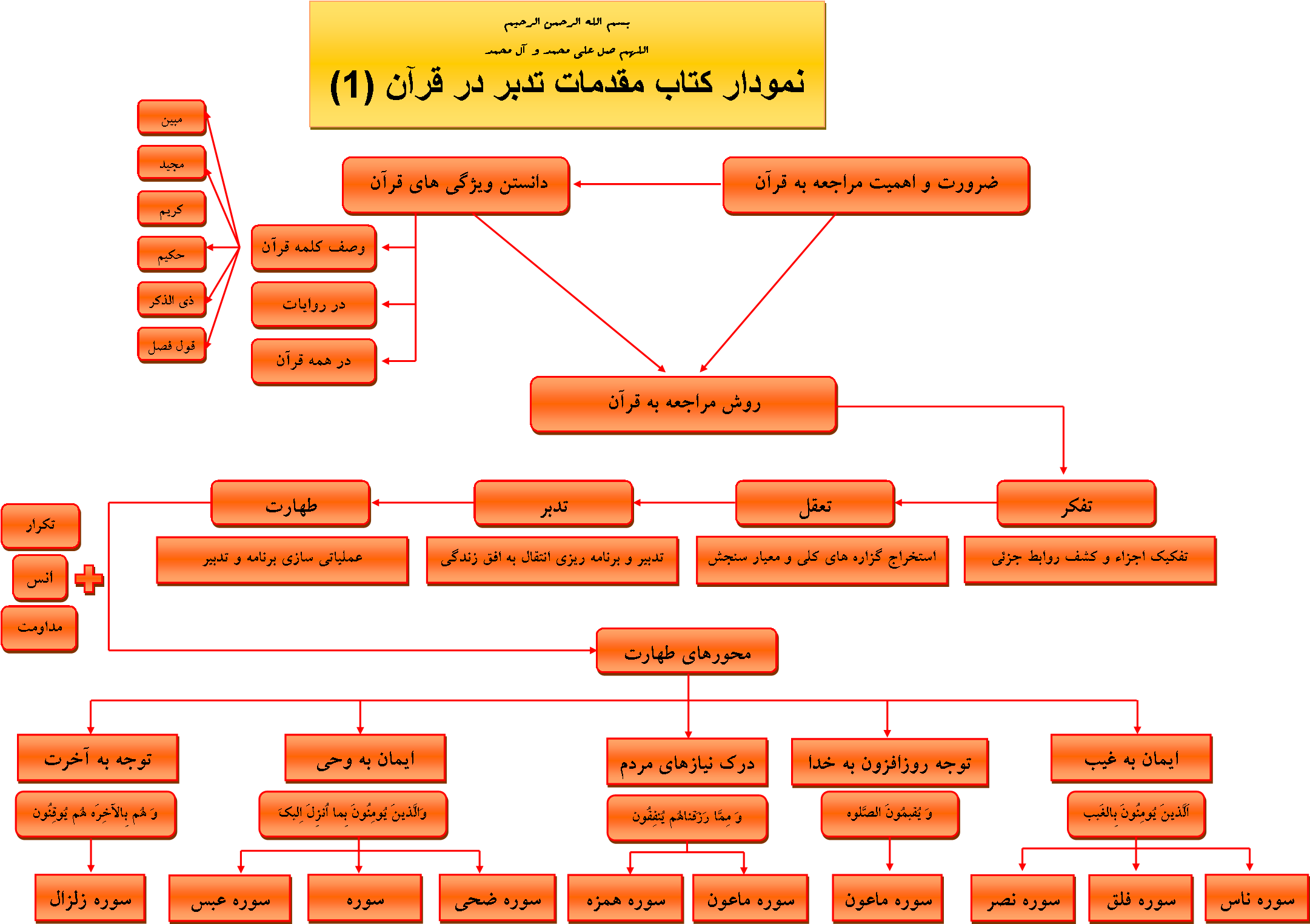